E1I4
이수빈
조채윤    한채영    윤영빈
스토리
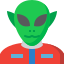 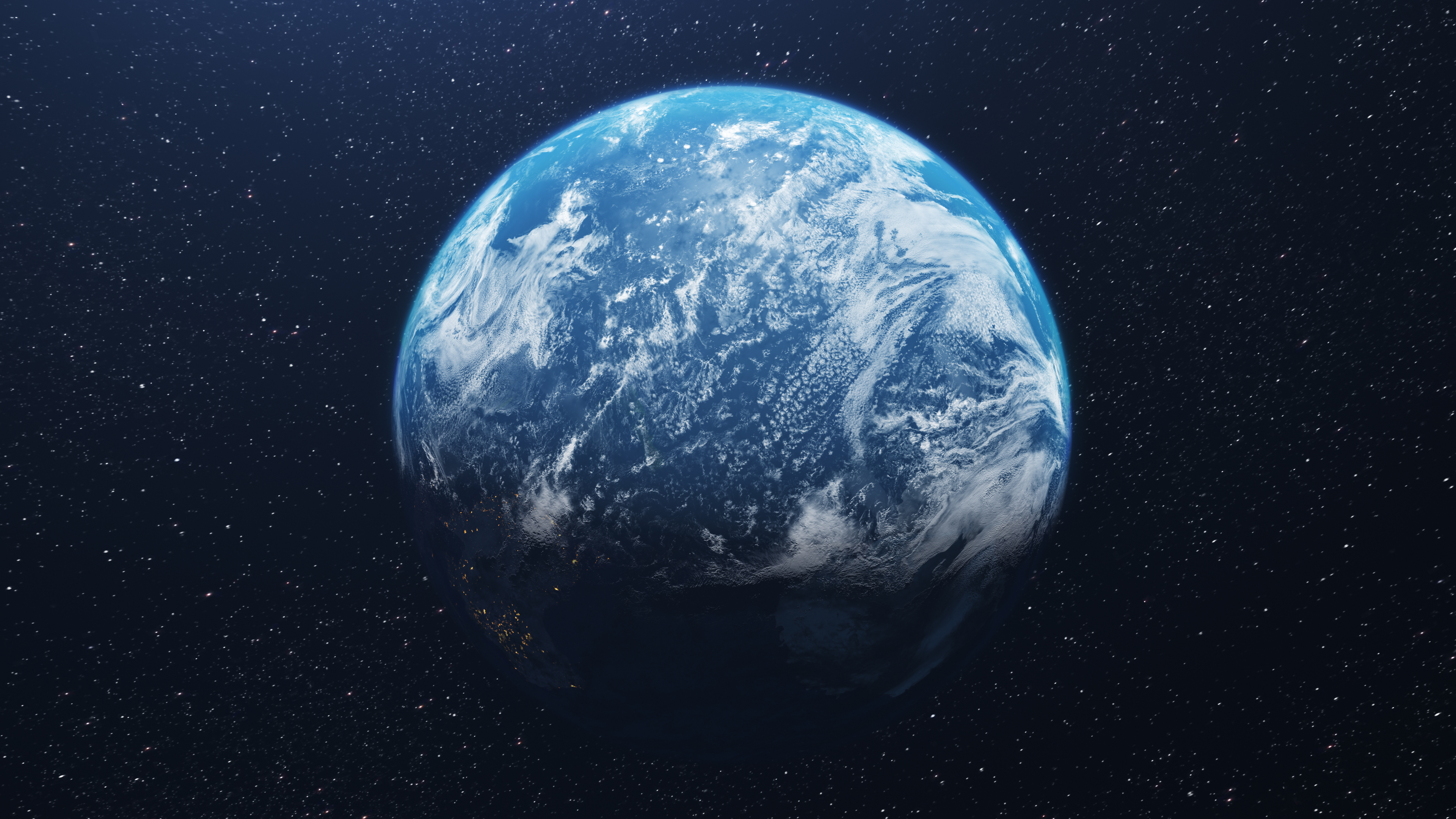 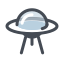 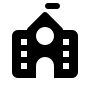 아이디어
https://youtu.be/Z37Ftg7bkKg
<춘식이라는 캐릭터의 집사는 왜 월요일이 싫을까?>
이 웹게임을 바탕으로 프로젝트를 기획 하였습니다.
개발 환경
개발 언어
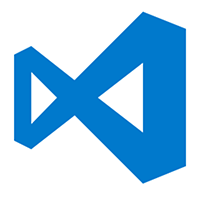 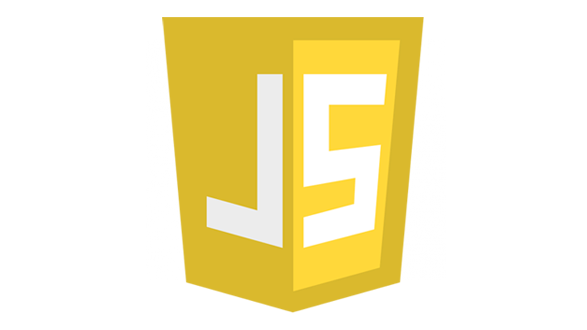 기능 웹 레이아웃 설계
개발 계획
감사합니다